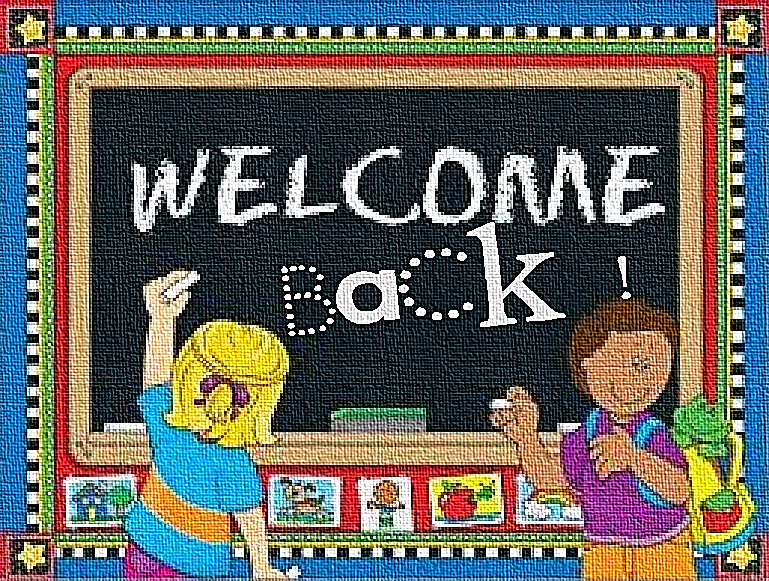 Grade 4
Unit starter:
Lesson One
This Photo by Unknown Author is licensed under CC BY-SA-NC
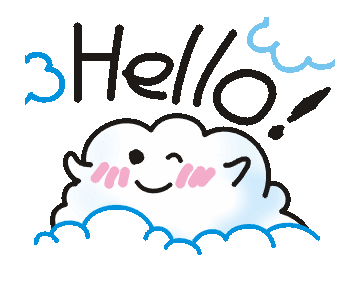 Monday, October 4th , 2021
Unit starter: Welcomback!
Lesson 1
Listen and sing
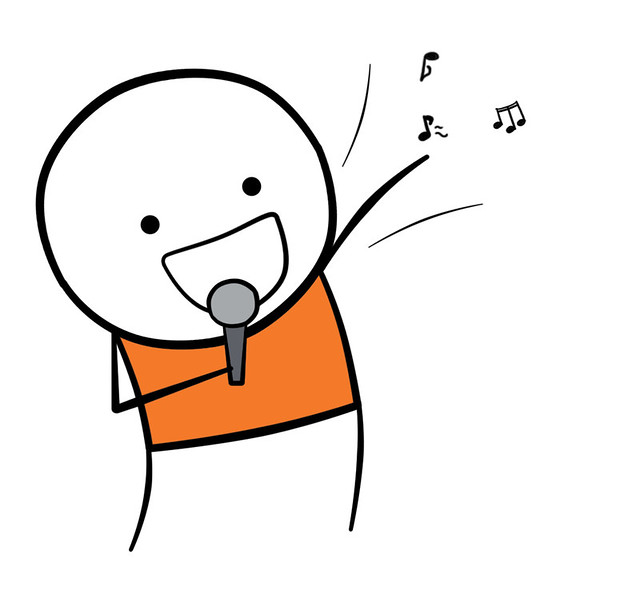 Tasks: Watch a video and answer these questions
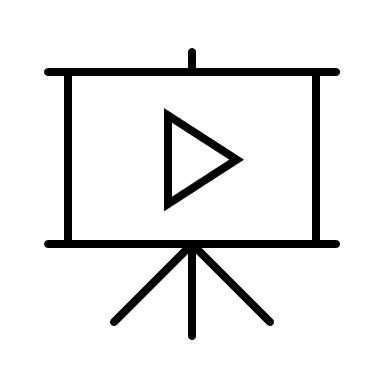 1. Where are they?2. How many people are there?
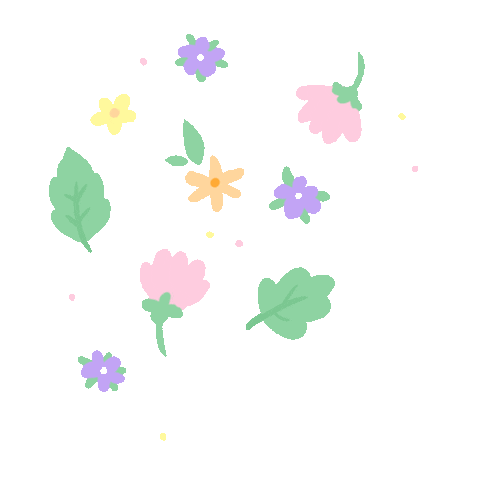 Story
Tasks: Work in pair and answer these questions
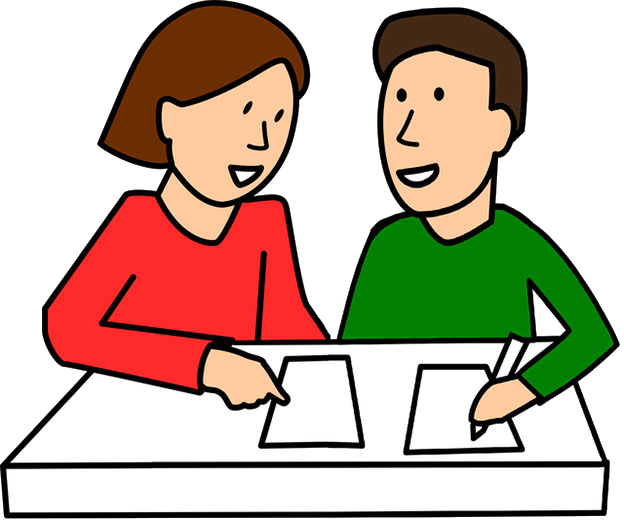 1. Where are they?2. How many people are there?
Read again
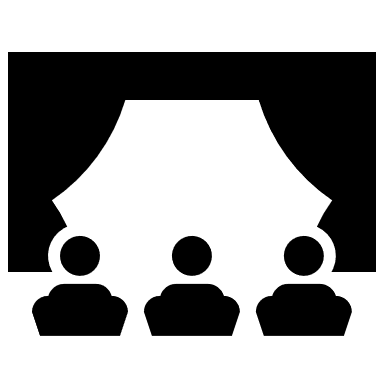 Tasks: Work in groups
Roleplay
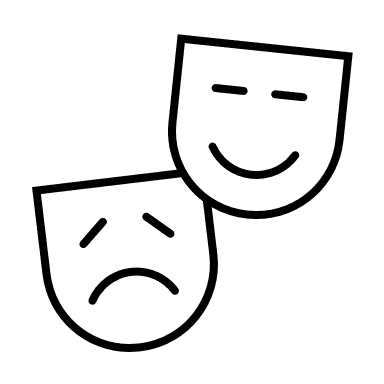 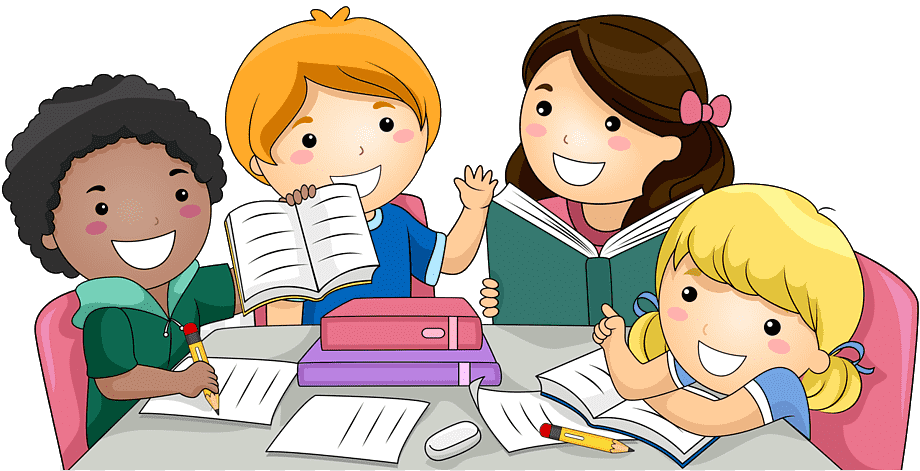 Tasks: Worktime!
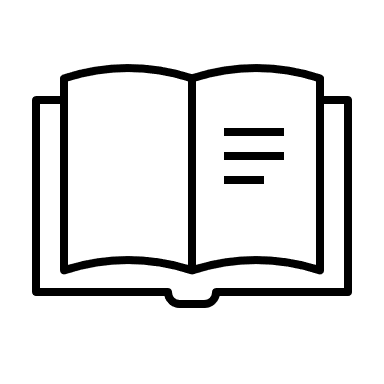 Finish the works in your workbook!
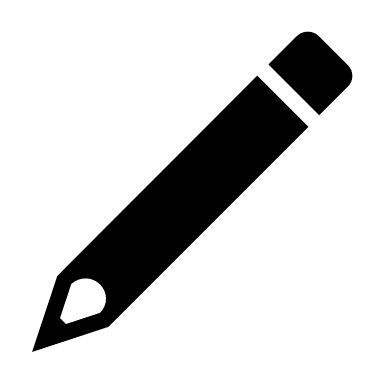 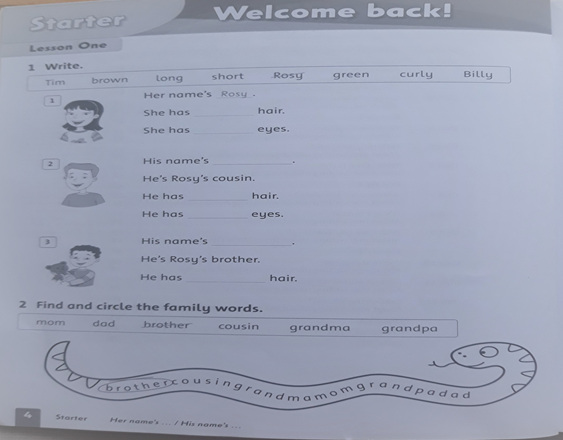 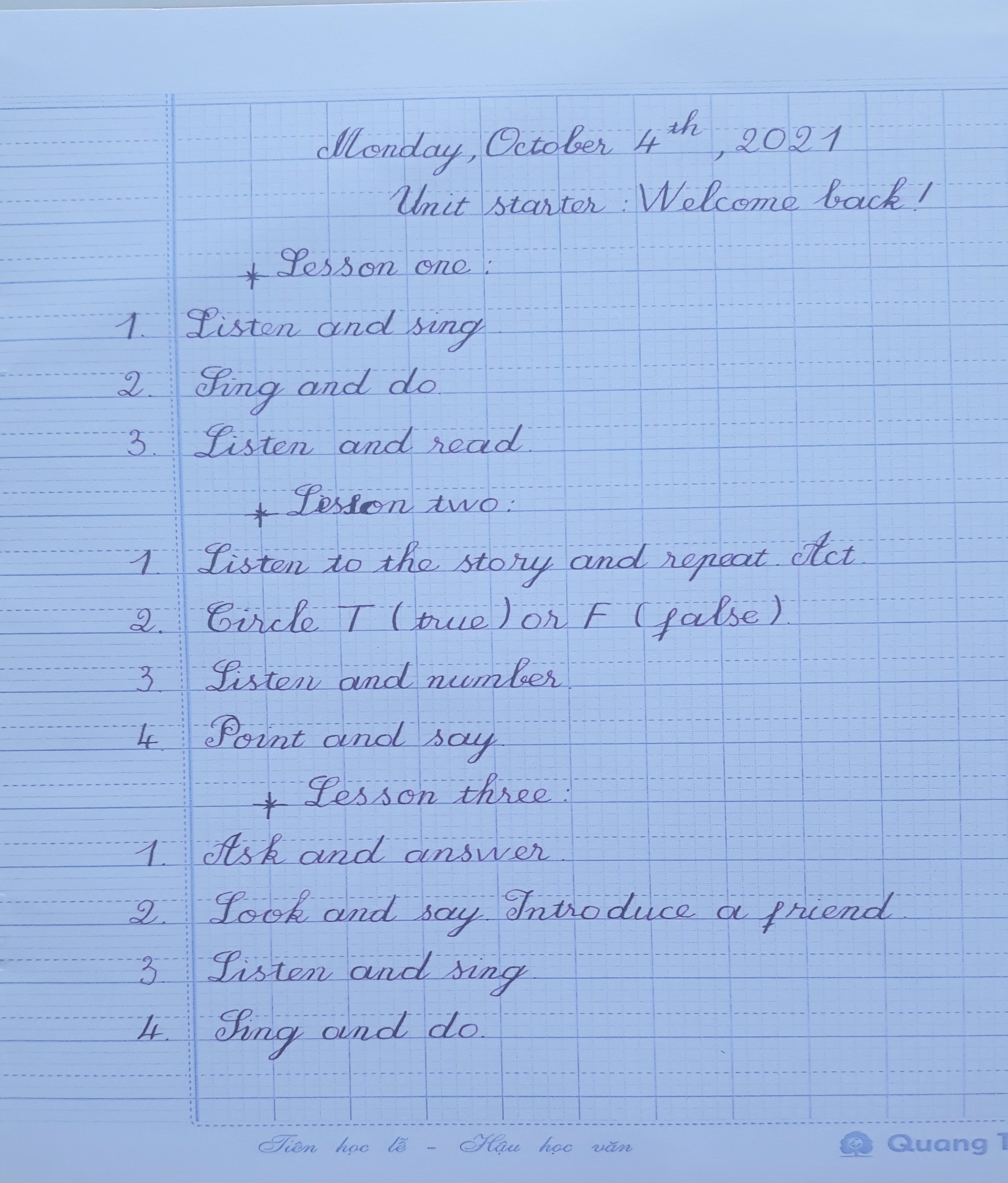 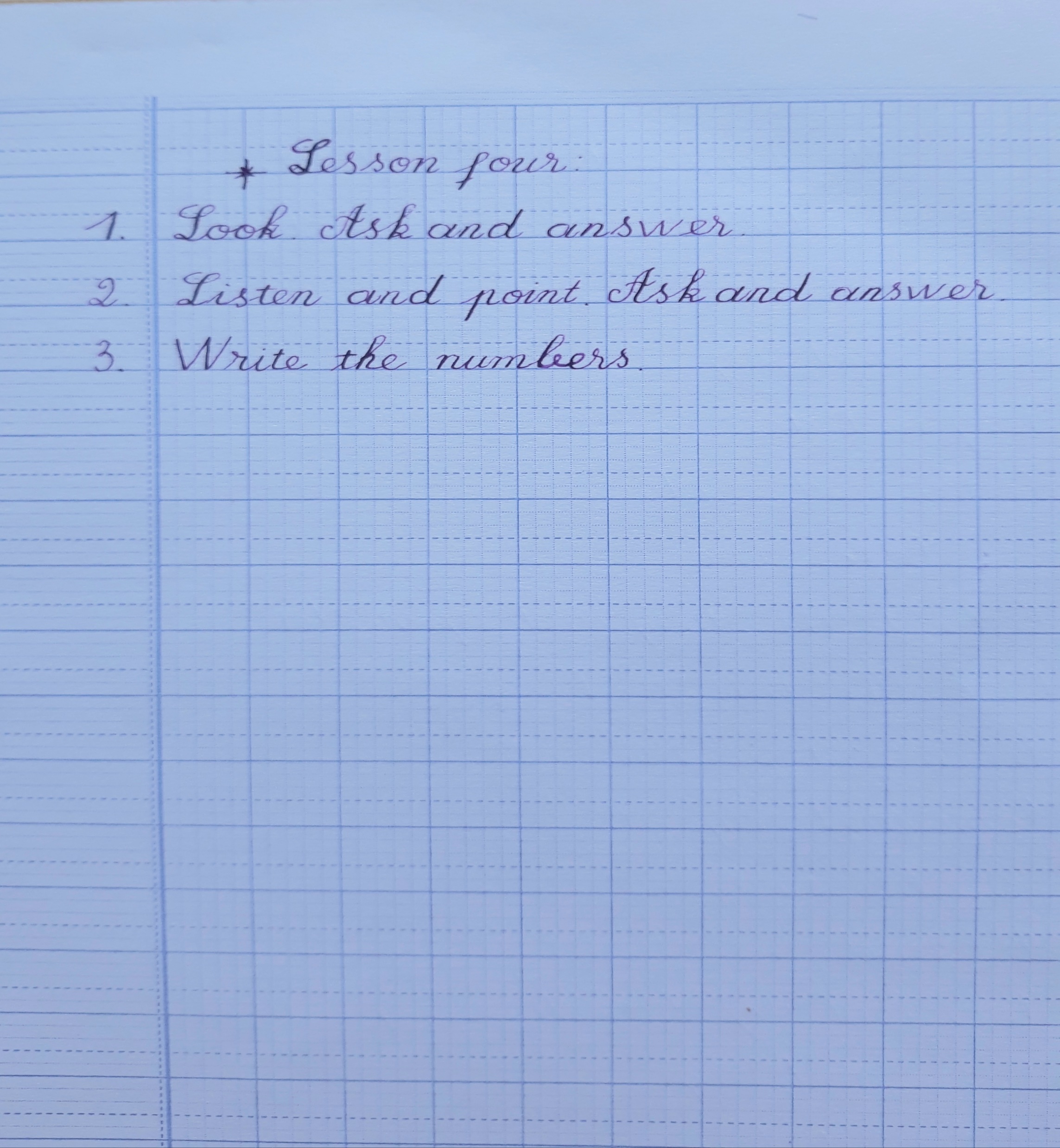 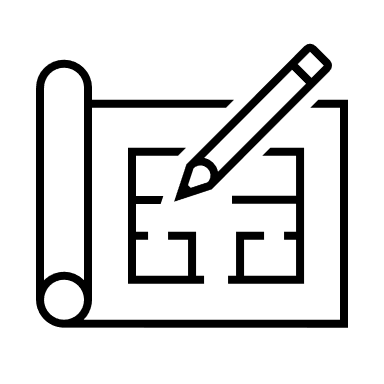 Tasks
1. Draw a picture of yourself.2. Tell your friends about your picture.
Goodbye~!
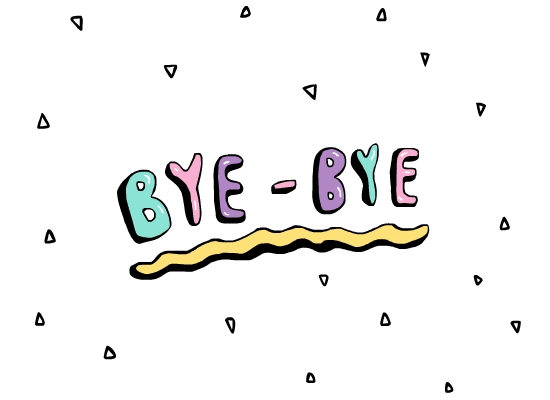